Welcome to Family Learning.
1
Our focus will be….
Key Number Skills
Year 2 Maths
Consolidation of number knowledge.
Application of number knowledge to abstract methods.
Use number knowledge in a range of question types.
Culminating in Standardised Government Testing      (SATs!)
3
A solid understanding in number skills, lays the foundation for all a successful mathematician.
4
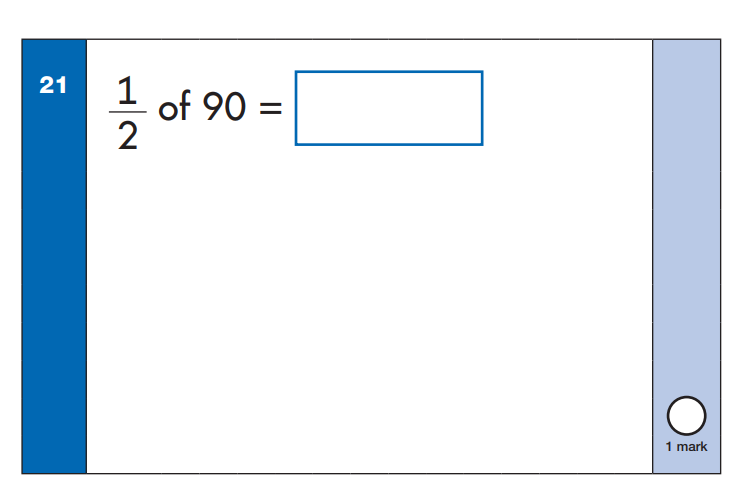 5
Making Connections
What do I already know?
6
Quick Maths!
Halving to 20 
Doubling any one digit number
Number bonds to 20
Recognise odd and even numbers
Place value (value of number)
Recognise silly mistakes
7
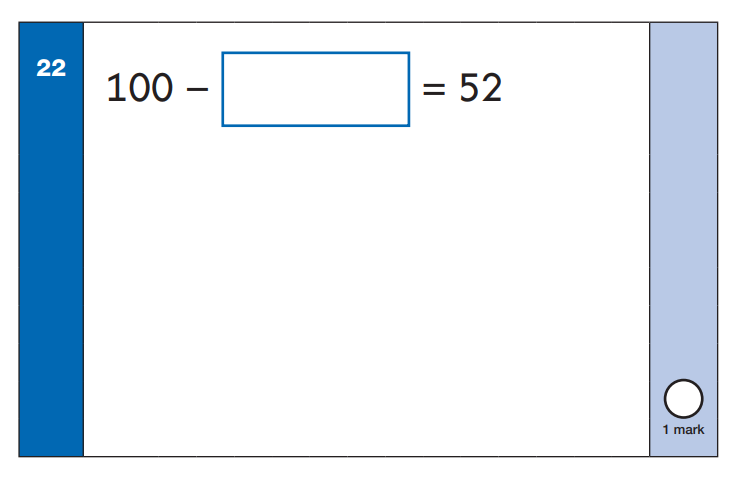 8
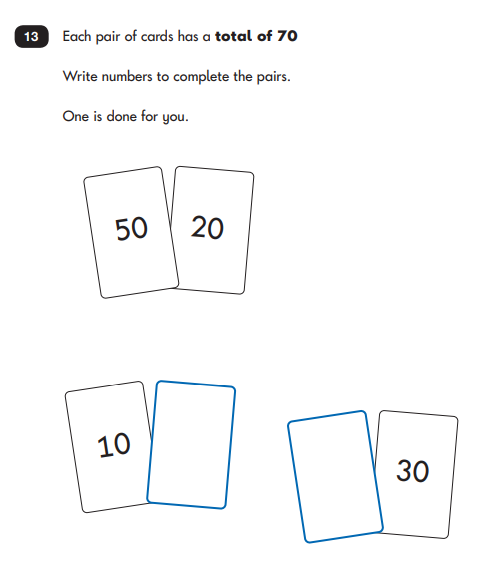 9
Activity Time!
10